BÀI 10:AN TOÀN ĐIỆN TRONG GIA ĐÌNH
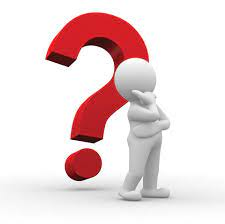 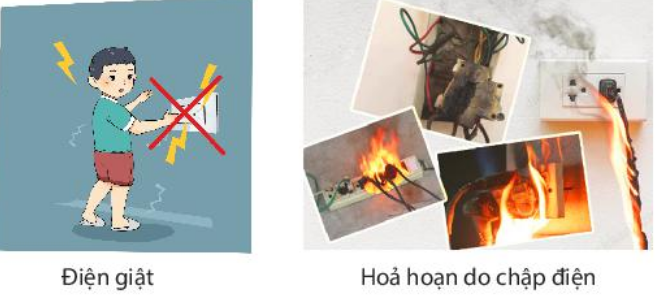 -Chúng ta cần phải sử dụng điện thế nào để đảm bảo an toàn?
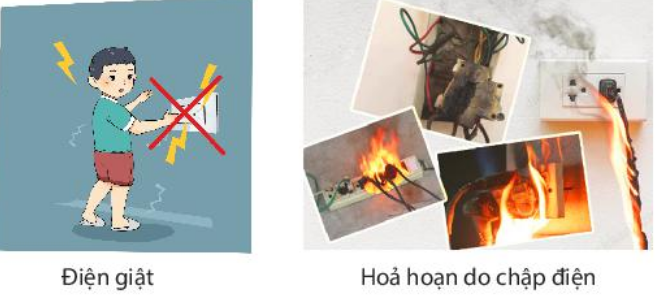 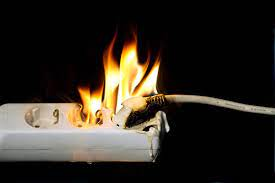 Giật điện
Hỏa hoạn do chập điện
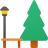 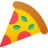 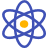 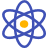 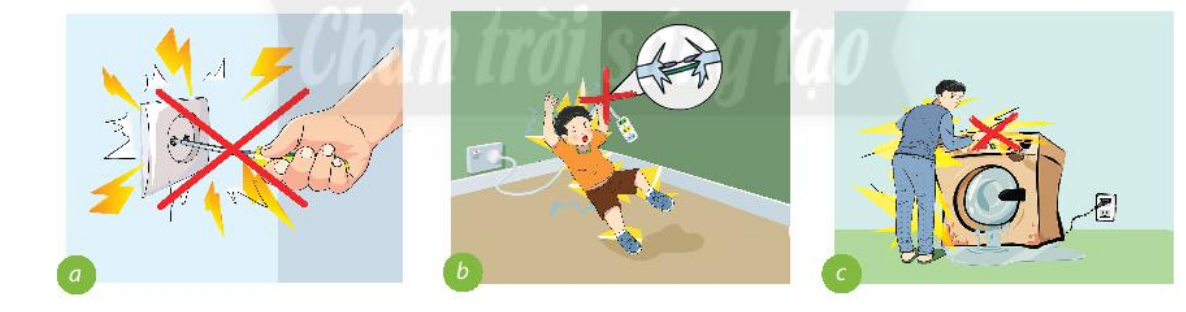 Ngôi nhà được trang bị hệ thống điều khiển tự động hay bán tự động cho các thiết bị trong gia đình Điều đó giúp cuộc sống trở nên tiện nghi hơn đảm bảo an ninh an toàn và tiết kiệm năng lượng.
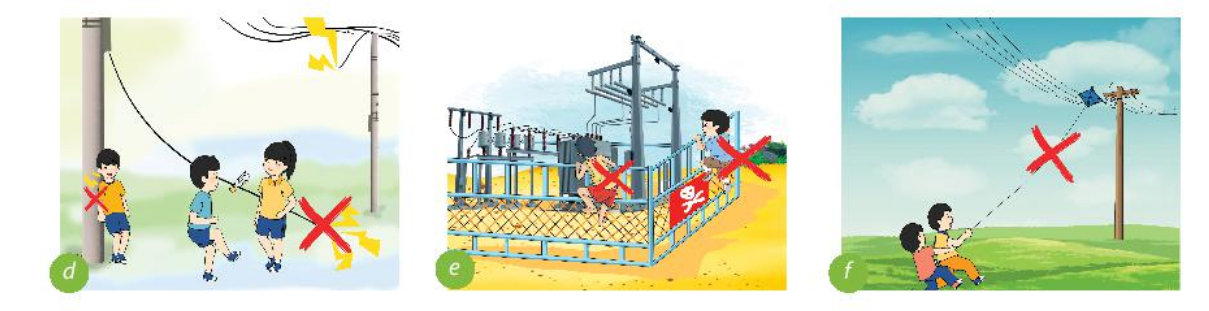 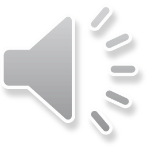 Hình 10.1. Một số trường hợp gây ra tai nạn điện phổ biến
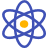 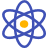 Phiếu 1. Đến gần vị trí đây dẫn điện bị đứt, rơi xuống đất.
Phiếu 2. Thả diều ở nơi có đường dây điện đi qua.
Phiếu 3. Chạm tay trực tiếp vào dây điện trần hoặc dây điện bị hở cách điện.
Phiếu 4. Vi phạm hành lang an toàn trạm điện.
Phiếu 5. Dùng vật liệu kim loại chạm vào nguồn điện.
Phiếu 6. Chạm vào đồ dùng điện bị rò điện qua lớp vô kim loại bên ngoài.
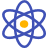 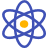 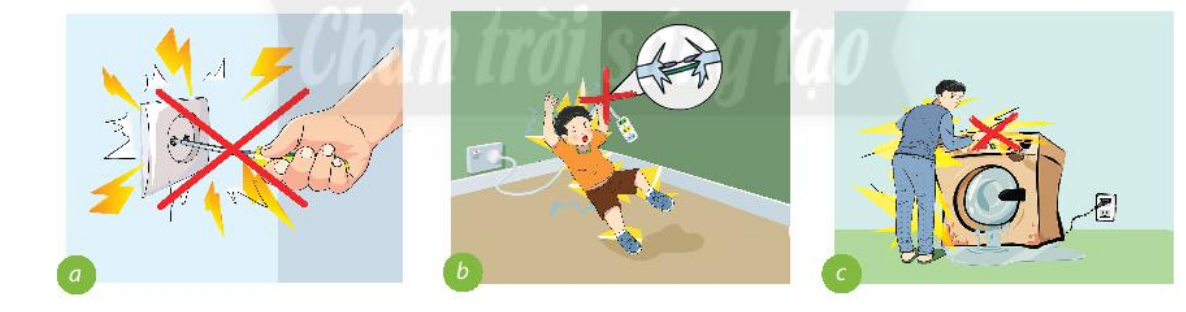 Ngôi nhà được trang bị hệ thống điều khiển tự động hay bán tự động cho các thiết bị trong gia đình Điều đó giúp cuộc sống trở nên tiện nghi hơn đảm bảo an ninh an toàn và tiết kiệm năng lượng.
PHIẾU 5
PHIẾU 6
PHIẾU 3
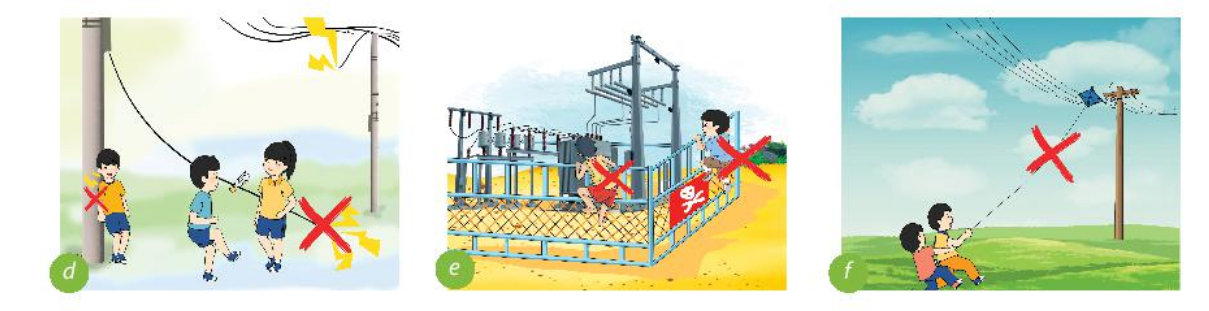 PHIẾU 4
PHIẾU 2
PHIẾU 1
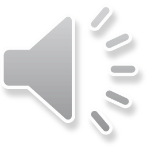 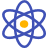 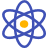 1. Nguyên nhân gây ra tai nạn điện
- Tiếp xúc trực tiếp với nguồn điện hoặc vật bị nhiễm điện.
- Vi phạm khoảng cách an toàn đối với lưới điện cao thế hoặc trạm biến áp.
- Đến gần khu vực dây dẫn điện bị đứt, rơi xuống vùng đất ẩm ướt hoặc khu vực dây dẫn điện cao thế bị đứt, rơi xuống.
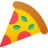 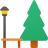 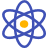 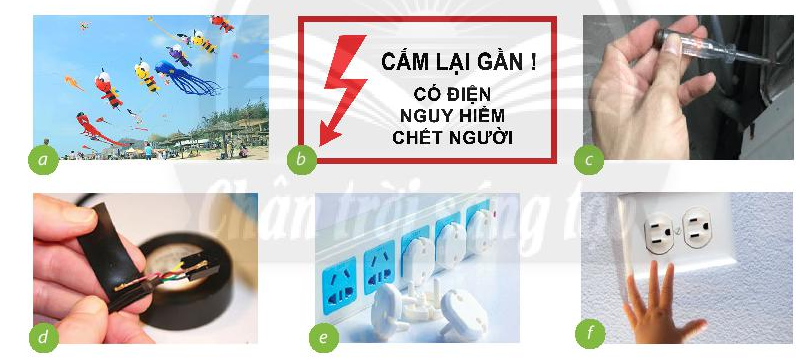 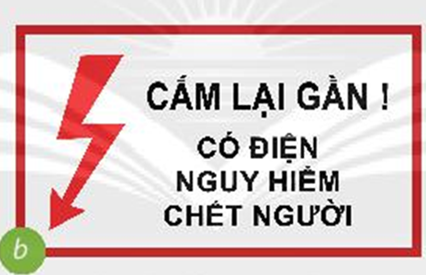 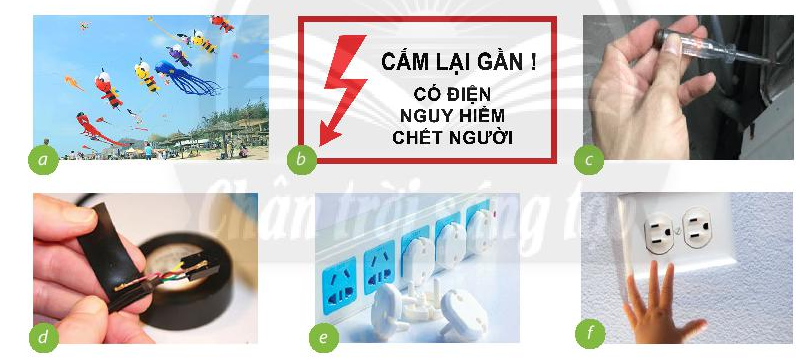 Ngôi nhà được trang bị hệ thống điều khiển tự động hay bán tự động cho các thiết bị trong gia đình Điều đó giúp cuộc sống trở nên tiện nghi hơn đảm bảo an ninh an toàn và tiết kiệm năng lượng.
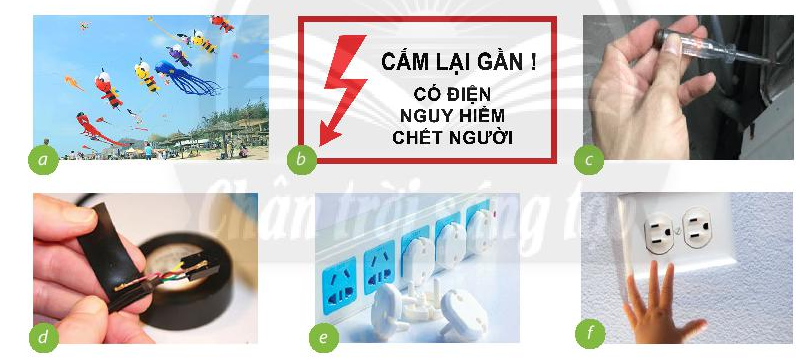 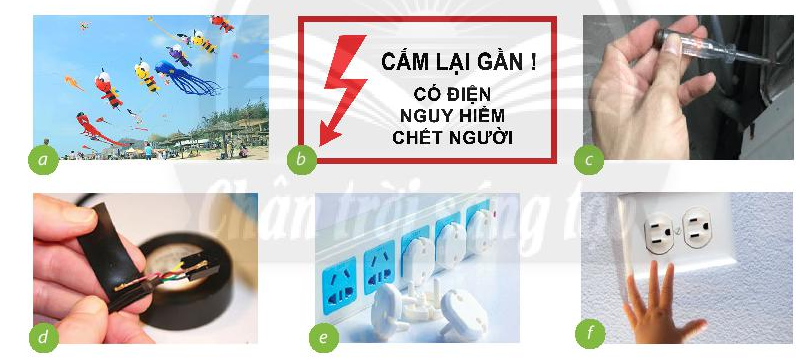 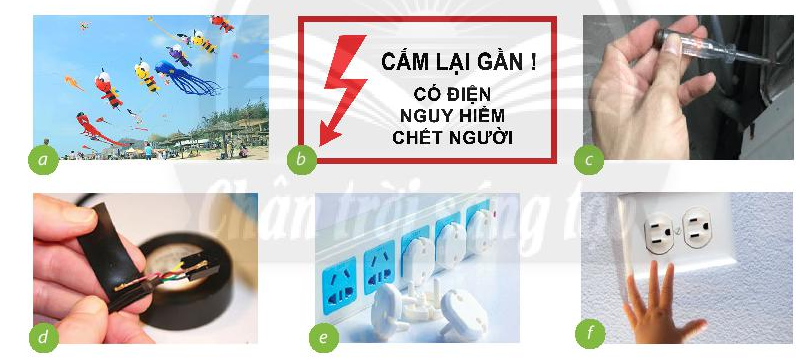 Hình 10.2. Các biện pháp sử dụng điện an toàn
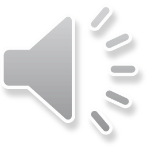 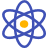 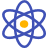 2. Một số biện pháp an toàn khi sử dụng điện 
+ Lắp đặt ổ lấy điện ngoài tầm với của trẻ em hoặc che chắn ổ lấy điện khi chưa sử dụng.
+ Thường xuyên kiểm tra dây điện, đồ dùng diện trong gia đình để phát hiện hư hỏng cách điện, rò điện và khắc phục.
+ Sử dụng đồ dùng điện theo đúng hướng dẫn của nhà sản xuất.
 + Không đến gần nơi có biển báo nguy hiểm về tai nạn điện.
 + Tránh xa khu vực dây dẫn điện bị đứt, rơi xuống đất.
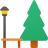 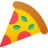 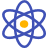 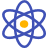 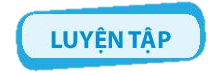 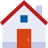 Tại nạn điện xảy ra với con người do những nguyên nhân nào?
 2. Em hãy mô tả những biện pháp an toàn khi sử dụng điện. 
3. Kể tên những trường hợp mất an toàn về điện mà em biết.
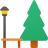 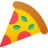 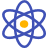 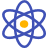 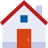 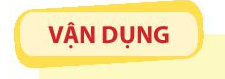 Khi phát hiện dây dẫn cấp nguồn của các đồ dùng điện mà gia đình em đang sử dụng như: đèn bàn học, quạt bàn, dây sạc điện thoại,... bị hư hỏng lớp vỏ cách điện, em nên xử lí như thế nào để đảm bảo an toàn điện?
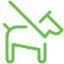 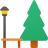 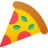